Impersonal se and passive se
It is used to say that something is done without saying who does it

Se vende pan en la panadería
Bread is sold at the bread store.

Se venden zapatos en la zapatería
Shoes are sold at the shoe store

If the item that is sold is singular use vende
If it is plural, use venden
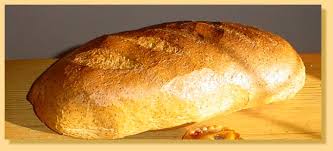 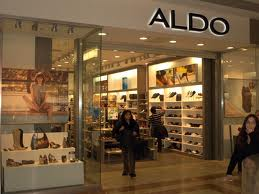 It can also be used to say that a person works hard, lives well etc. without specifically saying who is that person. For example:
Se vive bien en los Estados Unidos.
One lives well in the US.
Se trabaja mucho en los Estados Unidos.
One works hard in the US.
Se saca dinero del banco.
One takes money out of the bank or money is taken out of the bank.
If more items are mentioned even if they are singular use a verb in the ellos form

Se venden  el pan y el  helado en el supermercado

Se hablan inglés y español en la clínica

Se compran  el atún y  el salmón en la pescadería
Otros verbos comunes:
Se compra/Se compran 
Is/are bought

Se prohíbe/Se prohíben 
Is/are prohibited

Se permite/Se permiten
 Is/are permited
Se habla/Se hablan 
Is/are spoken

Se juega/Se juegan
 Is/are played

Se sirve/Se sirven/
 Is/are served
Use the singular form when followed by an infinitive

Se prohíbe fumar
No se permite nadar
Use the plural form of the verb when followed by a plural noun 
No se  permiten los teléfonos celulares
arreglan
Aquí  se _____________(arreglar) coches.
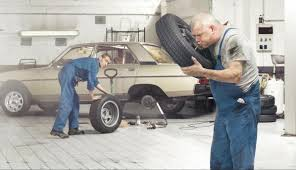 sirve
En FLHS no se_______________(servir) café.
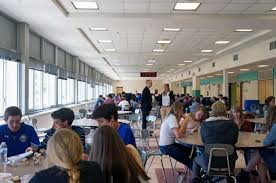 habla
Aquí se _______________(hablar) español
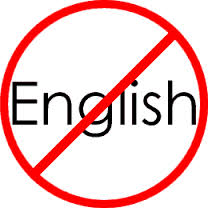 venden
En la tienda de comestibles se ____________(vender) frutas
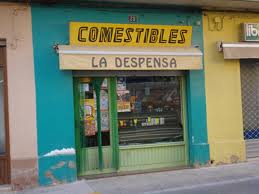 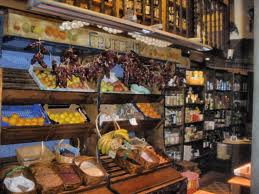 permite
No se_________________(permitir) patinar sobre hielo
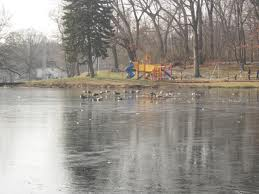